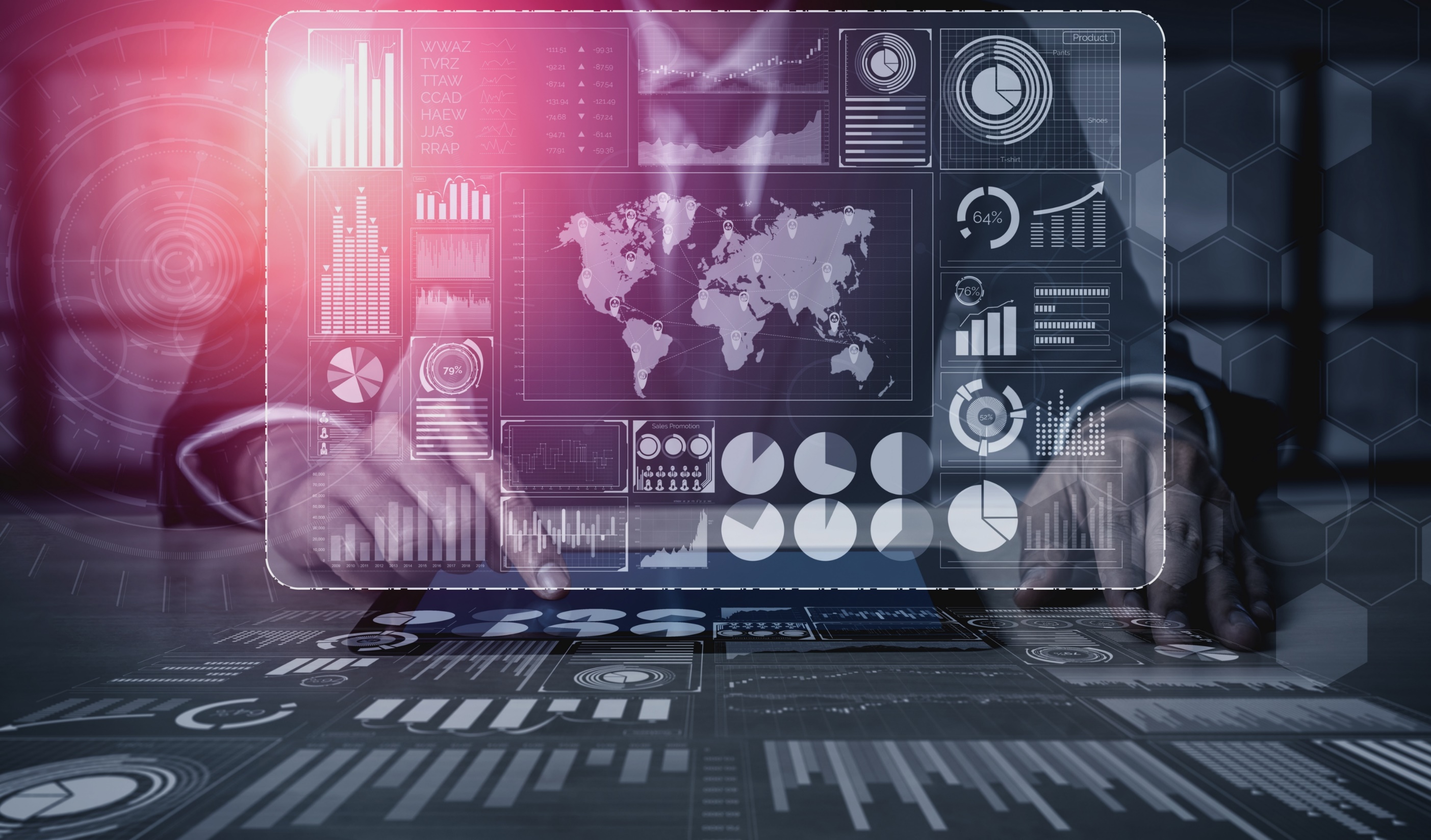 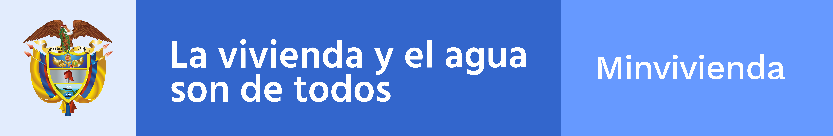 Instrumentos de Planeación 2021
Plan Estratégico Institucional (PEI)
Plan de Acción Institucional (PAI) 
Plan Anticorrupción y de Atención al Ciudadano (PAAC)
Ministerio de Vivienda, Ciudad y Territorio
Oficina Asesora de Planeación
Instrumentos de Planeación 2021
Planeación y presupuesto
MINISTERIO DE VIVIENDA, CIUDAD Y TERRITORIO 
Ministro de Vivienda 
Jonathan Malagón González

OFICINAS ASESORAS DEL DESPACHO DEL MINISTRO 
Jefe Oficina Asesora de Planeación 
Sara Piñeros Castaño 
Jefe Oficina Tecnologías de la Información y Comunicaciones Carlos Gabriel Gutiérrez Pacheco 
Jefe Oficina Asesora Jurídica 
Juan Carlos Covilla
Jefe Oficina de Control Interno 
Olga Yaneth Aragón Sánchez 

VICEMINISTERIO DE VIVIENDA 
Viceministro de Vivienda Carlos Ruiz Martínez

VICEMINISTERIO DE AGUA POTABLE Y SANEAMIENTO BÁSICO 
Viceministro de APSB José Luis Acero Vergel 

SECRETARÍA GENERAL 
Secretaria General Leonidas Lara Anaya 
















Documento consolidado por Oficina Asesora de Planeación 
Ministerio de Vivienda, Ciudad y Territorio 
Conmutador (57-1) 3323434 
Sede Administrativa La Botica Carrera 6 No. 8-77 
Sede Atención al Usuario Calle 18 No. 7-59 
Bogotá, D.C. Colombia
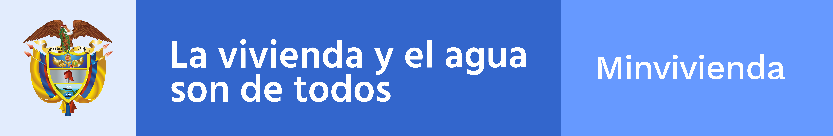 Plan Estratégico Institucional (PEI)

Plan de Acción Institucional (PAI)
Plan Estratégico Institucional (PEI)
Planeación y presupuesto
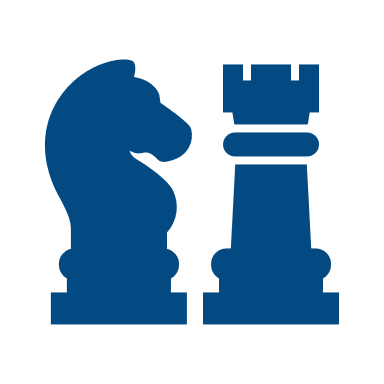 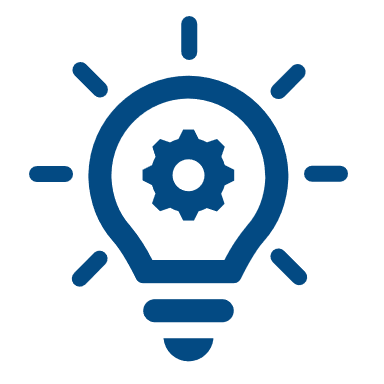 Plan Estratégico Institucional (PEI)
Elementos claves del PEI en el 2021
El PEI es la “carta de navegación” para orientar y direccionar la gestión institucional, a partir de lo definido en el Plan Nacional de Desarrollo (PND).

En este instrumento se definen los objetivos, metas e indicadores necesarios para dar respuesta a los deberes legales, los compromisos de política pública y las necesidades y expectativas de sus grupos de valor del Ministerio de Vivienda, Ciudad y Territorio (MVCT).
.
El PEI en la vigencia 2021 incluye:

Todos los indicadores del Plan Nacional de Desarrollo (PND) que son de responsabilidad del MVCT.
Los indicadores del capítulo étnico del PND producto del proceso de concertación con comunidades étnicas.
Indicadores del Plan Marco de Implementación (PMI) del Acuerdo de Paz.
.
.
El PEI  se organiza en cuatro dimensiones: 
Agua potable y saneamiento básico
Vivienda
Desarrollo urbano y territorial
Institucional
Plan de Acción Institucional (PAI) 2021
Planeación y presupuesto
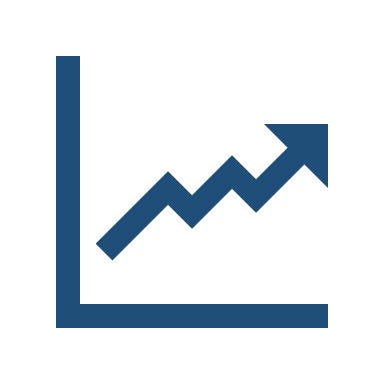 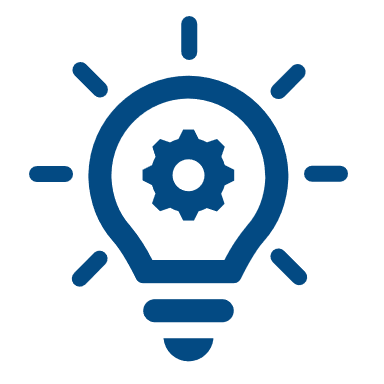 Plan de Acción Institucional (PAI)
Elementos claves del PAI 2021
El PAI 2021 incluye:

Todas las actividades del Plan Anticorrupción y de Atención al Ciudadano (PAAC) 2021
Las actividades para lograr las metas 2021 de los indicadores del PND, indicadores étnicos e indicadores del PMI.
Las actividades para dar cumplimiento a las acciones CONPES que son responsabilidad del MVCT.
Las actividades prioritarias resultantes del ejercicio de autodiagnóstico de las políticas de MIPG.
Las actividades estratégicas para dar cumplimiento a los planes establecidos en el Decreto 612 de 2018.
El presupuesto requerido para dar cumplimiento a las actividades programadas.

.
El PAI es un instrumento por medio del cual el MVCT programa sus metas y actividades a desarrollar durante un año, respondiendo a los compromisos establecidos en el PND, garantizando: 
Alineación con los objetivos estratégicos establecidos en el PEI 
Coherencia con el direccionamiento estratégico de la entidad: misión, visión, objetivos y valores.
Correspondencia con la gestión de las dependencias, el ‘hacer’ de los procesos y la oferta institucional del MVCT
Respuesta a los problemas, necesidades y expectativas de los grupos de valor de la Entidad.
.
Dimensión: Agua Potable y Saneamiento Básico (APSB)
Planeación y presupuesto
Plan Estratégico Institucional (PEI)
Plan de Acción Institucional (PAI)
Objetivos estratégicos de la dimensión APSB
Actividades estratégicas PAI
Meta 2021
1
Finalizar proyectos que aumentan la cobertura de agua potable en las regiones del Seaflower, Caribe, Amazonía y Pacífico
Nuevas personas con acceso a soluciones adecuadas de agua potable:
3.560 en la región Seaflower
174.686 en la región Caribe
12.590 en la región Amazonía
96.647 en la región Pacífico
Aumentar las coberturas de acueducto y alcantarillado en zonas rurales y zonas urbanas con grandes brechas
Finalizar proyectos que aumentan la cobertura en el tratamiento de aguas residuales en la región Pacífico
Nuevas personas con acceso a soluciones adecuadas para el manejo de aguas residuales:
121.574 en la región Pacífico
2
Finalizar proyectos que aumentan la cobertura de aguas residuales en la zona rural y urbana
Aumentar el número total de personas con acceso a soluciones adecuadas para el manejo de aguas residuales: 
a 8.396.482 en zona rural
a 36.284.673 en zona urbana
3
Finalizar proyectos que aumentan la cobertura de agua potable en la zona rural y urbana
4
Aumentar el número total personas con acceso a soluciones adecuadas de agua potable: 
a  8.441.451 en zona rural
a  38.045.692 en zona urbana
Dimensión: Agua Potable y Saneamiento Básico (APSB)
Planeación y presupuesto
Plan Estratégico Institucional (PEI)
Plan de Acción Institucional (PAI)
Objetivos estratégicos de la dimensión APSB
Actividades estratégicas PAI
Meta 2021
Fortalecer a las organizaciones comunitarias prestadoras de los servicios de agua y saneamiento rural, en el marco del Programa Agua al Campo
Lograr que el 34% de hogares rurales tengan acceso a soluciones adecuadas de agua potable en municipios PDET
5
Aumentar las coberturas de acueducto y alcantarillado en zonas rurales y zonas urbanas con grandes brechas
Acompañar la estructuración y ejecución de proyectos para las zonas rurales en el marco del Programa Agua al Campo
Lograr que el 16% de hogares rurales tengan acceso a soluciones adecuadas para el manejo de aguas residuales en municipios PDET
6
Modificar la resolución 0661 de 2019, referente a plazos de evaluación de proyectos.
Realizar 2 lineamientos de política para el fortalecimiento de capacidades en el sector de APSB
7
Modificar las resoluciones 494 de 2012 y 169 de 2013 referente a lineamientos para implementación del Programa de Conexiones Intradomiciliarias
Dimensión: Agua Potable y Saneamiento Básico (APSB)
Planeación y presupuesto
Plan Estratégico Institucional (PEI)
Plan de Acción Institucional (PAI)
Objetivos estratégicos de la dimensión APSB
Actividades estratégicas PAI
Meta 2021
Apoyar financieramente  a los proyectos viabilizados para la gestión integral de residuos sólidos
Aumentar a 88,5% los municipios que tratan adecuadamente los residuos sólidos
Incrementar el tratamiento y aprovechamiento de residuos sólidos y aguas residuales domésticas urbanas
1
Formular y acompañar técnicamente proyectos para el tratamiento de residuos sólidos
Realizar el seguimiento a municipios con condiciones críticas para la actividad de aprovechamiento y formalización de organizaciones
Aumentar a 86 el número de municipios con esquemas de aprovechamiento en operación
2
Brindar asistencia técnica en la implementación del esquema de aprovechamiento en el marco del servicio público de aseo
3
Aumentar a 13% la tasa de reciclaje en el marco del servicio público de aseo
Dimensión: Agua Potable y Saneamiento Básico (APSB)
Planeación y presupuesto
Plan Estratégico Institucional (PEI)
Plan de Acción Institucional (PAI)
Objetivos estratégicos de la dimensión APSB
Actividades estratégicas PAI
Meta 2021
Incrementar el tratamiento y aprovechamiento de residuos sólidos y aguas residuales domésticas urbanas
Apoyar  a los PDA en la formulación de planes de aseguramiento para la prestación del servicio  público de aseo
Aumentar el porcentaje de hogares con servicio de recolección de basuras:
a 53,2% en la zona rural
a 99% en la zona urbana
4
Brindar asistencia técnica para la estructuración y formulación de los componentes ambientales de los PDA
Brindar asistencia  técnica en normativa, planes de aseguramiento, e índice de calidad del agua.
5
Aumentar a 48% las aguas residuales urbanas tratadas
Realizar el acompañamiento en la estructuración de dos sistemas de tratamiento de aguas residuales a través de APP (Neiva, Duitama)
Dimensión: Agua Potable y Saneamiento Básico (APSB)
Planeación y presupuesto
Plan Estratégico Institucional (PEI)
Plan de Acción Institucional (PAI)
Objetivos estratégicos de la dimensión APSB
Actividades estratégicas PAI
Meta 2021
Prestar asistencia técnica a los formuladores de proyectos de APSB que lo requieran, para presentar proyectos.
Fortalecer la capacidad institucional de las entidades nacionales del sector y las  territoriales en la estructuración de  proyectos y esquemas de prestación sostenibles
Realizar 450 asistencias técnicas en el marco de planes, programas y proyectos del sector Agua Potable y Saneamiento Básico (APSB)
1
Realizar asistencia técnica a las entidades territoriales y a los prestadores de servicios públicos domiciliarios en la gestión empresarial e implementación de planes y programas del sector de APSB.
Fortalecer la implementación del Sistema de Información de Agua y Saneamiento Rural - SIASAR  en el territorio.
2
Realizar 300 asistencias técnicas a los grupos de valor en el marco de las competencias del VASB
Realizar talleres para capacitación sobre la estrategia de Monitoreo, Seguimiento y Control de los recursos de SGP APSB vigencia 2020 y la adopción de los planes de gestión
Disminuir a 20% los municipios con riesgo alto en el uso y ejecución de los recursos del Sistema General de Participaciones (SGP) para el sector APSB
3
Brindar asistencia técnica para el cumplimiento de los requisitos establecidos en las Resoluciones de Planes de Desempeño y Suspensión de Giro impuestas por el MHCP
Dimensión: Agua Potable y Saneamiento Básico (APSB)
Planeación y presupuesto
Plan Estratégico Institucional (PEI)
Plan de Acción Institucional (PAI)
Objetivos estratégicos de la dimensión APSB
Actividades estratégicas PAI
Meta 2021
Definir los esquemas pilotos regionales con prestadores públicos o privados
Estructurar 1 nuevo esquema regional de prestación de servicio.
1
Fortalecer la eficiencia y sostenibilidad de los prestadores del sector
Mejorar la provisión, calidad y/o continuidad de los servicios de acueducto y alcantarillado
Asignar el apoyo financiero y soporte técnico a los proyectos viabilizados de acueducto y alcantarillado en zonas urbanas y rurales.
Beneficiar a 2.700.000 personas con proyectos que mejoran provisión, calidad y/o continuidad de los servicios de acueducto y alcantarillado
1
Apoyar la gestión y asignación de recursos para el cierre financiero de proyectos orientados a garantizar el acceso a agua potable y saneamiento básico de las zonas urbana y rural del departamento de La Guajira
Beneficiar a 600.000 personas con proyectos que mejoran provisión, calidad y/o continuidad de los servicios de acueducto y alcantarillado en el marco del programa Guajira Azul
2
Asistir al departamento en la formulación, estructuración, ejecución y seguimiento de los planes y proyectos de Agua Potable y Saneamiento básico de las zonas urbana y rural, en el marco del programa Guajira Azul.
Dimensión: Vivienda
Planeación y presupuesto
Plan Estratégico Institucional (PEI)
Plan de Acción Institucional (PAI)
Objetivos estratégicos de la dimensión vivienda
Actividades estratégicas PAI
Meta 2021
Apoyar financieramente la construcción de nuevas conexiones intradomiciliarias.
Realizar 6.708 nuevas conexiones intradomiciliarias
Mejorar las condiciones físicas y sociales de viviendas, entornos y aglomeraciones humanas de desarrollo incompleto
1
Apoyar las gestiones operativas y administrativas para la prestación de los servicios del proceso de cesión a título gratuito
2
Titular 14150 Viviendas urbanas de interés social
Apoyar las gestiones operativas y administrativas para la prestación de los servicios para el saneamiento y legalización de los bienes inmuebles de los extintos ICT-INURBE
Dimensión: Vivienda
Planeación y presupuesto
Plan Estratégico Institucional (PEI)
Plan de Acción Institucional (PAI)
Objetivos estratégicos de la dimensión vivienda
Actividades estratégicas PAI
Meta 2021
Realizar seguimiento a la terminación de las obras de tres proyectos Mejoramiento Integral de Barrios (MIB) en Cali, Neiva y Valledupar
Mejorar las condiciones físicas y sociales de viviendas, entornos y aglomeraciones humanas de desarrollo incompleto
Beneficiar 11.297 hogares con mejoramiento integral de barrios.
3
Elaborar perfil técnico de los barrios a intervenir con los proyectos de Mejoramiento Integral de Barrios (MIB)
Transferir recursos a entidades publicas o privadas para la administración y pago de los subsidios
Mejorar 29.257 viviendas de interés social urbanas
4
Asignar los subsidios familiares de vivienda en la modalidad de mejoramiento de vivienda en el Programa Casa Digna Vida Digna
Dimensión: Vivienda
Planeación y presupuesto
Plan Estratégico Institucional (PEI)
Plan de Acción Institucional (PAI)
Objetivos estratégicos de la dimensión vivienda
Actividades estratégicas PAI
Meta 2021
Publicar proyecto de decreto relacionado con la cobertura a la tasa de interés
Profundizar el acceso a soluciones de vivienda digna a los hogares de menores ingresos
Publicar 3 instrumentos normativos en materia de vivienda
Publicar proyecto de decreto sobre subsidio familiar aplicado a operaciones crediticias
1
Publicar proyecto resolución sobre condiciones de distribución de remanentes de las Cajas de Compensación Familiar
Garantizar que el 50% de los subsidios asignados en los programas de vivienda estén dirigidos a hogares víctimas de desplazamiento forzado
Asignar los subsidios familiares de vivienda a la población víctima del desplazamiento forzado en los diferentes programas de vivienda.
2
Beneficiar 60.000 hogares con subsidios para arrendamiento de vivienda de interés social urbana
Asignar el Subsidio Familiar de Vivienda (SFV) de arrendamiento a los hogares que cumplan con los requisitos para ser beneficiarios del programa Semillero de Propietarios.
3
Dimensión: Vivienda
Planeación y presupuesto
Plan Estratégico Institucional (PEI)
Plan de Acción Institucional (PAI)
Actividades estratégicas PAI
Objetivos estratégicos de la dimensión vivienda
Meta 2021
Beneficiar a 30.000 hogares con cobertura para adquisición de vivienda
Otorgar las coberturas a la tasa de interés a los hogares que cumplan con los requisitos del programa Cobertura Condicionada a la tasa de interés FRECH VIP-VIS.
4
Profundizar el acceso a soluciones de vivienda digna a los hogares de menores ingresos
Entregar 1.758 viviendas nuevas en municipios PDET
Asignar Subsidio Familiar de Vivienda Rural (SFVR) de vivienda nueva en municipios PDET
5
Asignar Subsidio Familiar de Vivienda Rural (SFVR) de mejoramiento de vivienda y vivienda nueva para comunidades indígenas
6
Asignar 40 subsidios en especie y 20 subsidios  para mejoramiento de vivienda rural a indígenas Nukak y Jiw.
Entregar 1.943 viviendas de interés social rural nuevas a hogares con jefatura feminina en zonas rurales
Asignar los subsidios familiares de vivienda nueva rural para mujeres  cabeza de hogar
7
Beneficiar 35.000 hogares con subsidio familiar para adquisición de vivienda
Asignar los subsidios familiares de vivienda en el Programa de Vivienda Mi Casa Ya
8
Dimensión: Vivienda
Planeación y presupuesto
Plan Estratégico Institucional (PEI)
Plan de Acción Institucional (PAI)
Objetivos estratégicos de la dimensión vivienda
Actividades estratégicas PAI
Meta 2021
Asignar los subsidios familiares de vivienda a Mujeres Cabeza de Familia en los diferentes programas de vivienda.
Entregar 25.000 subsidios familiares de vivienda a mujeres cabeza de familia
9
Profundizar el acceso a soluciones de vivienda digna a los hogares de menores ingresos
Realizar convocatoria, focalización y estructuración de proyectos a nivel de prefactibilidad para viviendas de interés social rural nuevas
Asignar los subsidios familiares de vivienda de interés social rural en la modalidad de vivienda nueva
Construir 3.884 viviendas de interés social rural
10
Prestar asistencia técnica a los actores involucrados en el desarrollo de los programas de vivienda nueva rural
Realizar seguimiento al cumplimiento de compromisos y sentencias
11
Mejorar 13.567 viviendas de interés social rural
Asignar los subsidios familiares de vivienda en la modalidad de mejoramiento de vivienda rural
Dimensión: Vivienda
Planeación y presupuesto
Plan Estratégico Institucional (PEI)
Plan de Acción Institucional (PAI)
Objetivos estratégicos de la dimensión vivienda
Actividades estratégicas PAI
Meta 2021
Promover la productividad del sector de la construcción
Realizar la asistencia técnica a las entidades del Sistema Nacional de Vivienda de Interés Social
Beneficiar 26 empresas con el programa de Fábricas de Productividad para la Construcción
1
Dimensión: Desarrollo Urbano y Territorial
Planeación y presupuesto
Plan Estratégico Institucional (PEI)
Plan de Acción Institucional (PAI)
Objetivos estratégicos de la dimensión Desarrollo Urbano y Territorial
Actividades estratégicas PAI
Meta 2021
Armonizar la planeación para el desarrollo y el ordenamiento territorial
Implementar planes de trabajo con 45 entidades territoriales , para apoyar la revisión y/o implementación de POT. 

Realizar comités técnicos, administrativos y financieros en el marco del convenio 719 de 2020 con el Servicio Geológico Colombiano, para la elaboración de los estudios básicos y/o detallados que serán insumo en la revisión y/o implementación de POT. 

Capacitar municipios en la elaboración del inventario de asentamientos en zonas de alto riesgo
Acompañar 45 municipios en la revisión e implementación de los planes de ordenamiento territorial (POT)
1
Dimensión: Desarrollo Urbano y Territorial
Planeación y presupuesto
Plan Estratégico Institucional (PEI)
Plan de Acción Institucional (PAI)
Actividades estratégicas PAI
Objetivos estratégicos de la dimensión DUT
Meta 2021
Implementar planes de trabajo para apoyar la habilitación de suelo en Macroproyectos de Interés Social Nacional (MISN)
Promover el desarrollo urbano equilibrado y sostenible
Evaluar iniciativas presentadas por promotores de Macroproyectos de Interés Social Nacional (MISN) en etapa de prefactibilidad y formulación (por demanda).
1
Habilitar 5000 hectáreas de  suelo en el país
Acompañar a 10 municipios en la formulación o implementación de instrumentos de habilitación de suelo.
Elaborar dos (2) propuestas normativas sobre desarrollo urbano y territorial
2
Actualizar 2 instrumentos normativos en materia de Desarrollo Urbano y Territorial
Dimensión: Institucional
Planeación y presupuesto
Plan Estratégico Institucional (PEI)
Plan de Acción Institucional (PAI)
Objetivos estratégicos de la dimensión Institucional
Actividades estratégicas PAI
Meta 2021
Fortalecer los estándares de transparencia y diálogo con la ciudadanía y los grupos de valor
Aumentar el puntaje de las dimensiones y políticas del Formulario Único Reporte de Avances de la Gestión (FURAG):

3% en la Política Planeación Institucional 




3% en la política de Participación Ciudadana y Rendición de Cuentas PCRC
Definir los lineamientos para la formulación de la planeación institucional de la vigencia 2022
1
Formular y publicar la Estrategia de Rendición de Cuentas y el Plan de Participación Ciudadana de la vigencia 2020.
Liderar la preparación y realización de la Audiencia Pública de Rendición de Cuentas del MVCT
Dimensión: Institucional
Planeación y presupuesto
Plan Estratégico Institucional (PEI)
Plan de Acción Institucional (PAI)
Objetivos estratégicos de la dimensión Institucional
Actividades estratégicas PAI
Meta 2021
Fortalecer los estándares de transparencia y diálogo con la ciudadanía y los grupos de valor
Orientar a los actores involucrados sobre temas de servicio al ciudadano y gestión documental
Garantizar que el 88% de peticionarios estén satisfechos con respuesta emitida por parte del MVCT
2
Tramitar las peticiones y/o consultas ciudadanas
Elaborar e implementar de la política de servicio al ciudadano
Garantizar que el 93% usuarios estén satisfechos en atenciones personalizadas.
3
Dimensión: Institucional
Planeación y presupuesto
Plan Estratégico Institucional (PEI)
Plan de Acción Institucional (PAI)
Objetivos estratégicos de la dimensión Institucional
Actividades estratégicas PAI
Meta 2021
Socializar a través de capacitaciones internas y divulgación a través de la intranet temas de transparencia
Fortalecer los estándares de transparencia y diálogo con la ciudadanía y los grupos de valor
Aumentar a 90% el Índice de Transparencia y Acceso a la Información (ITA)
Mejorar las políticas de gestión y desempeño
4
Realizar un seguimiento Anual al ITA (Índice de Transparencia y Acceso a la Información Pública) en la herramienta de la PGN
Lograr un 70% de avance en el Plan Estratégico de Tecnologías de la Información (PETI) del MVCT.
Optimizar y mejorar la infraestructura tecnológica del Ministerio
1
Conformar Equipo de Arquitectura Empresarial
Dimensión: Institucional
Planeación y presupuesto
Plan Estratégico Institucional (PEI)
Plan de Acción Institucional (PAI)
Objetivos estratégicos de la dimensión Institucional
Actividades estratégicas PAI
Meta 2021
Mejorar las políticas de gestión y desempeño
Realizar jornadas de inducción a los empleados del MVCT
Aumentar 3% en el puntaje del FURAG para:

Dimensión de Talento humano

 
Política de Seguimiento y Evaluación  al Desempeño Institucional



Política de Fortalecimiento Organizacional  y Simplificación de Procesos



Política de Control Interno
Definir los lineamientos de monitoreo y seguimiento a la planeación institucional 2021
Realizar y socializar informes y/o reportes de seguimiento
2
Actualizar el Manual de Oferta de los Procesos
Realizar seguimiento a las actualizaciones y mejora de procesos y procedimientos
Realizar seguimiento a la aplicación de los controles de los mapas de riesgos de los procesos del SIG
Dimensión: Institucional
Planeación y presupuesto
Plan Estratégico Institucional (PEI)
Plan de Acción Institucional (PAI)
Objetivos estratégicos de la dimensión Institucional
Actividades estratégicas PAI
Meta 2021
Promover la implementación de la gestión del conocimiento e innovación en el ministerio
Actualizar el inventario de conocimiento explicito de los procesos del SIG.
Aumentar 3% en el puntaje del FURAG para la política de Gestión del Conocimiento y la Innovación
1
Construir el Mapa de Conocimiento tácito del MVCT
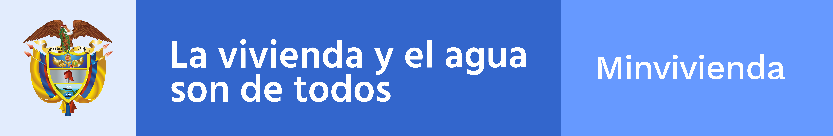 Plan Anticorrupción y de Atención al Ciudadano (PAAC)
Plan Anticorrupción y de Atención al Ciudadano (PAAC) 2021
Planeación y presupuesto
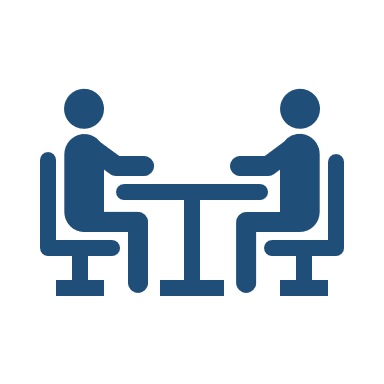 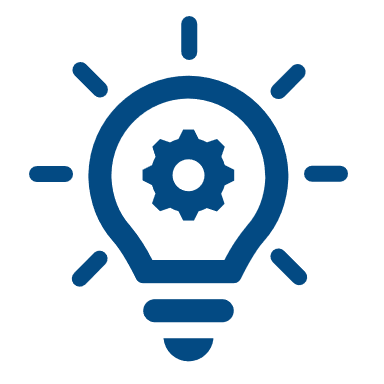 .
.
PAAC
Elementos claves del PAAC en el 2021
Involucra a la áreas misionales con la implementación de las fases de la política de racionalización de trámites.
 
Mejoramiento en las condiciones institucionales de servicio al ciudadano , canales de atención y accesibilidad a los servicios.
 
Implementación de acciones adicionales que contribuyan a mejorar los niveles de transparencia y lucha contra la corrupción.
El PAAC es un instrumento de planeación que buscar lograr una administración más transparente, menos vulnerable a riesgos de corrupción y enfocada en las necesidades de sus grupos de valor, lo cual implica la creación de una estrategia orientada a combatir la corrupción, dando cumplimiento al artículo 73 de la Ley 1474 de 2011. Sus componentes son: 

Gestión de Riesgos de Corrupción
Estrategia de Racionalización de Trámites.
Rendición de Cuentas.
Plan de Servicio al Ciudadano. 
Mecanismos para la transparencia y acceso a la información. 
Iniciativas adicionales.
.
Componente: Riesgo de Corrupción
Planeación y presupuesto
Reto
Actividades
Componentes
Reducir la vulnerabilidad del Ministerio a los riesgos de corrupción asociados con  su gestión
Socialización de la política, metodología y herramienta de gestión de riesgos.
Gestión del riesgo de corrupción
1
Realizar el mapa de aseguramiento por cada proceso (actividades de gestión y actividades control)
Realizar seguimiento a la aplicación de los controles de los mapas de riesgos de los procesos del SIG
Componente: Racionalización de Trámites
Planeación y presupuesto
Reto
Actividades
Componentes
Consolidar trámites y servicios más ágiles y eficientes que respondan a las necesidades y expectativas de los grupos de valor
Implementar la estrategia de racionalización administrativa “Automatización de las funcionalidades del subsidio concurrente en el marco de la plataforma tecnológica que soporta el programa mi casa ya”
Racionalización
1
Realizar seguimiento y actualización de los datos de operación de los trámites del MVCT en el sistema SUIT
Realizar seguimiento a la implementación de la Ley de trámites y del decreto 2106 de 2019
Establecer la estrategia de racionalización de trámites y cronograma de trabajo
Gestionar la inscripción de los trámites y Otros Procedimientos Administrativos (OPAs) en el SUIT
Componente: Rendición de Cuentas y Participación Ciudadana
Planeación y presupuesto
Reto
Actividades
Componentes
Implementar acciones de participación ciudadana y rendición de cuentas que permitan la efectiva retroalimentación de los grupos de valor y su incidencia en la gestión del Ministerio
Participación Ciudadana
1
Capacitar y asistir técnicamente a grupos de valor y grupos de interés sobre la oferta institucional
Promover la participación ciudadana en todas las fases del ciclo de gestión pública:

Diagnóstico: 
Diagnóstico de condiciones de acceso a agua concertado con comunidades indígenas
Formulación:
Publicar proyectos de instrumentos normativos para participación ciudadana
Publicar PEI,PAI, PAAC 2021 para participación ciudadana.
Ejecución:
Brindar asistencia técnica en proyectos de Agua y Saneamiento concertada con comunidades NARP
Definir tipologías de vivienda a partir de diálogo con comunidades étnicas
Componente: Rendición de Cuentas y Participación Ciudadana
Planeación y presupuesto
Reto
Actividades
Componentes
Implementar acciones de participación ciudadana y rendición de cuentas que permitan la efectiva retroalimentación de los grupos de valor y su incidencia en la gestión del Ministerio
Rendición de Cuentas
1
Realizar acciones de información, diálogo y responsabilidad en la rendición de cuentas.

Información:
Realizar y socializar informes y/o reportes de seguimiento a la gestión del MVCT
Diálogo:
Realizar Audiencia Pública de Rendición de Cuentas
Realizar Rendición de Cuentas Paz.
Mesas de diálogo con grupos de valor y partes interesadas
Responsabilidad:
Hacer seguimiento a la estrategia de participación ciudadana y rendición de cuentas 2021
Realizar seguimiento y acompañamiento a los responsables de ejecutar proyectos y compromisos del Ministerio
Componente: Servicio al Ciudadano
Planeación y presupuesto
Reto
Actividades
Componentes
Mejorar la calidad y el acceso a los trámites y servicios del Ministerio y la satisfacción de los ciudadanos, facilitando el ejercicio de sus derechos
Realizar el informe de PQRSDF que contenga oportunidades de mejora, sugerencias de la ciudadanía, enfocadas a la participación de la gestión pública y las observaciones presentadas por las veedurías para facilitar el acceso a la información y la mejora continua.
Elaborar e implementar la política de servicio al ciudadano.
Estructura administrativa y Direccionamiento estratégico
Fortalecimiento de los canales de atención
Talento Humano
1
1
1
Realizar el análisis del estado de la infraestructura e las sedes del MVCT para asegurar las condiciones necesarias para el desarrollo de los procesos.
Realizar jornada de capacitación al grupo GAUA sobre la oferta de servicios institucional de cada uno de los grupos y equipos de trabajo de la DDS.
Fortalecer las competencias de servicio de la entidad, a través de procesos de cualificación y sensibilización, armonizados con el Plan Institucional de Capacitación. Circular 001 de 2018-CGDI
Componente: Servicio al Ciudadano
Planeación y presupuesto
Reto
Actividades
Componentes
Mejorar la calidad y el acceso a los trámites y servicios del Ministerio y la satisfacción de los ciudadanos, facilitando el ejercicio de sus derechos
Dar impulso procesal a las diferentes etapas del proceso disciplinario
Dar impulso procesal a las diferentes etapas del proceso disciplinario
Normativo y Procedimental
Relacionamiento con el ciudadano
Acompañar a las dependencias en la caracterización de grupos de valor
1
1
Socializar el protocolo para la atención y servicio al ciudadano.
Diseñar e implementar de la política de servicio al ciudadano
Componente: Transparencia
Planeación y presupuesto
Reto
Actividades
Componentes
Mejorar la cantidad y calidad de información pública que responda a las necesidades de información de sus grupos de valor
Garantizar la publicación de la información requerida por la ley de transparencia
Mejorar los datos abiertos
Articular los instrumentos de información publica con las TRDs vigentes publicadas en la pagina WEB
Transparencia Activa
Transparencia Pasiva
Instrumentos de Gestión de la Información
Apoyar las gestiones operativas y administrativas en los procesos de asignación del subsidio familiar de vivienda
1
1
1
Actualizar contenidos del sitio web institucional
Tramitar las peticiones y/o consultas ciudadanas
Capacitar y divulgar a los servidores públicos  en Ley de transparencia, información pública reservada y la información pública clasificada de la entidad. Circular 001 de 2018-CGDI
Componente: Iniciativas Adicionales
Planeación y presupuesto
Reto
Actividades
Componentes
Implementar acciones adicionales que contribuyan a mejorar los niveles de transparencia y lucha contra la corrupción
Formular la estrategia de racionalización de trámites
Integridad
1
Definir lineamientos para el tratamiento de conflictos de interés
Prevenir conductas disciplinarias
Realizar capacitación a los contratistas y funcionarios de la dirección en temas relacionadas con el soborno y/o actos de corrupción en General
Prevenir el inadecuado ejercicio de la profesión de ingeniería en la evaluación de proyectos de agua, en colaboración con el Consejo Profesional Nacional de Ingeniería – COPNIA
Elaborar el diagnóstico para la implementación de actividades para la prevención del conflicto de intereses.
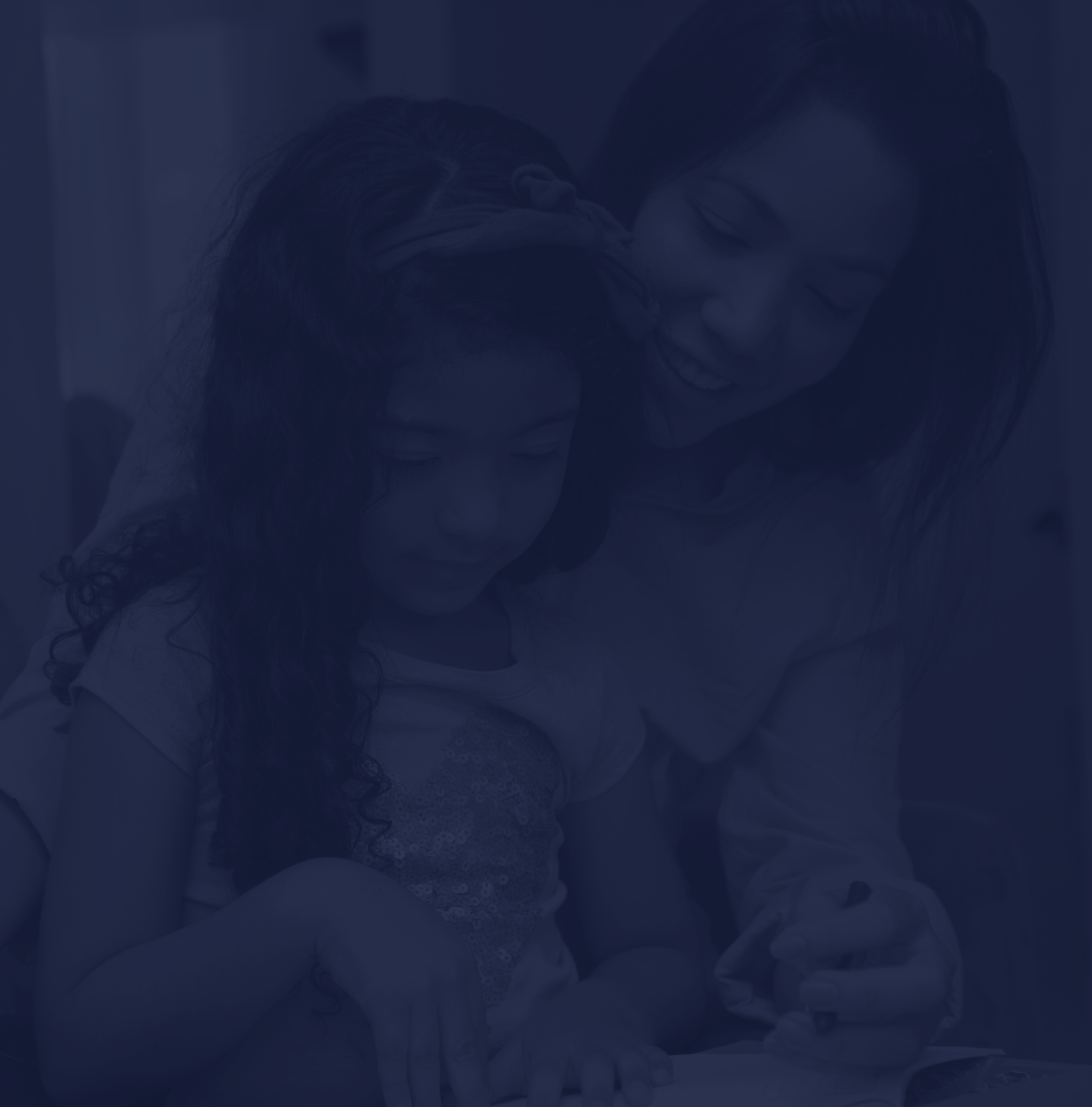 GRACIAS
www.minvivienda.gov.co
Síguenos en nuestras redes sociales en Twitter @Minvivienda, 
en Facebook @Minvivienda y en Instagram @Minvivienda.